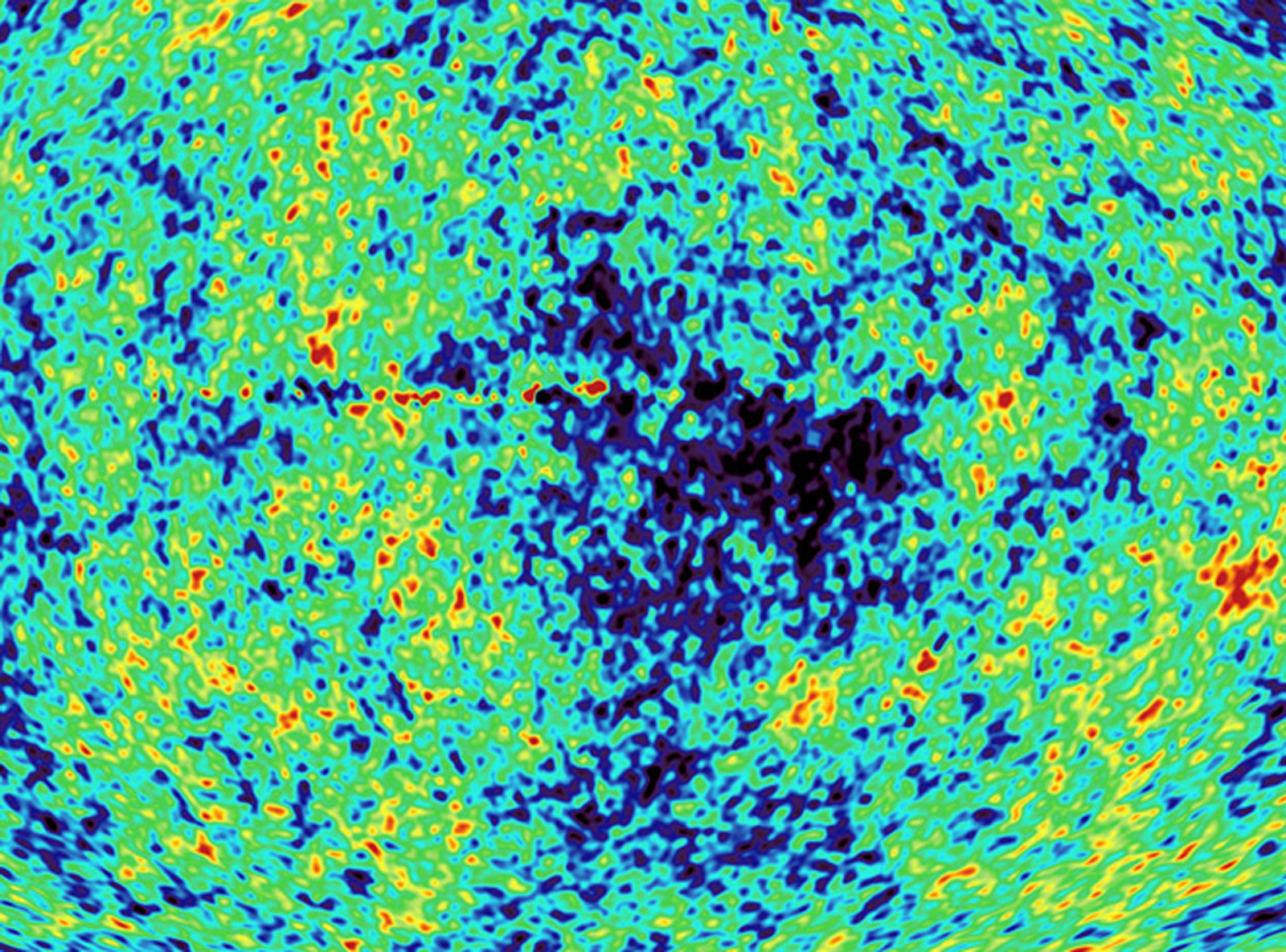 Precision cosmology, status and perspectives
GGI Conference on 
“The Dark Matter connection: Theory & Experiment”
	       Florence, May 17th 2010
Alessandro Melchiorri
                               Universita’ di Roma, “La Sapienza”
                                             INFN, Roma-1
The Cosmic Microwave Background
Discovered By Penzias and Wilson in
1965.
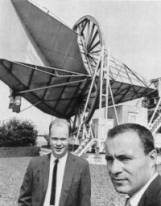 It is an image of the universe at the
time of recombination (near 
baryon-photons decoupling), when the
universe was just a few thousand years
old (z~1000).
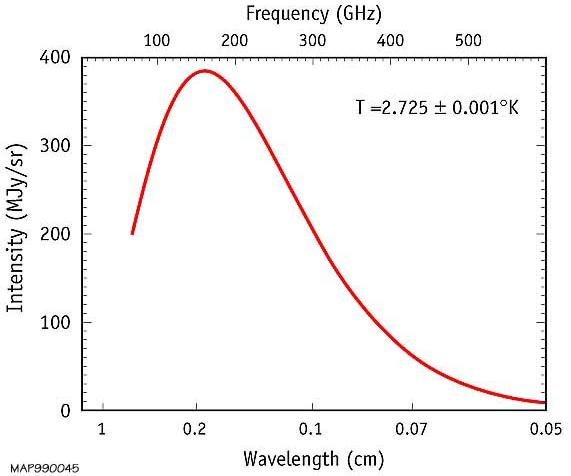 The CMB frequency spectrum
is a perfect blackbody at T=2.73 K:
this is an outstanding confirmation
of the hot big bang model.
The Microwave Sky
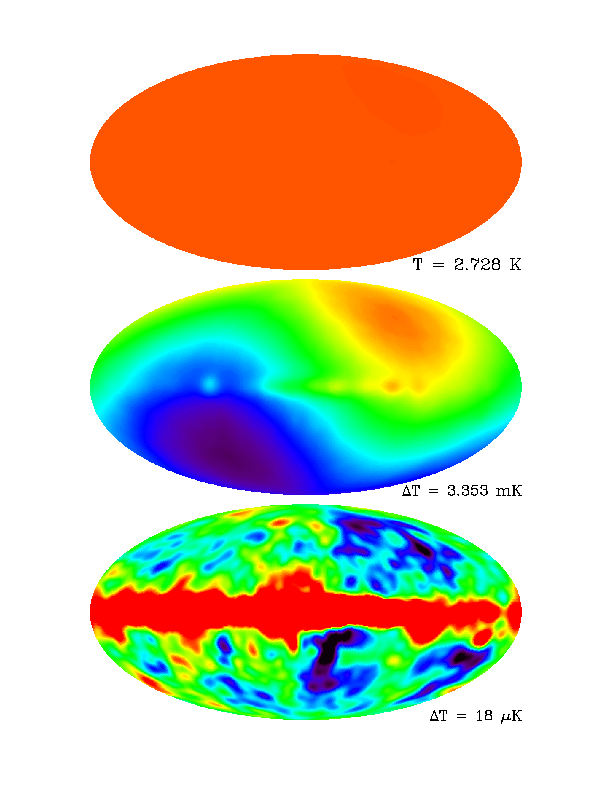 COBE
Uniform...
Dipole...
Imprint left by primordial
tiny density inhomogeneities
(z~1000)..
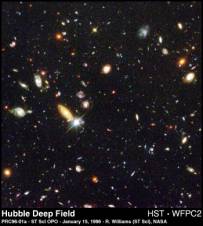 Galaxy (z=0)
WMAP
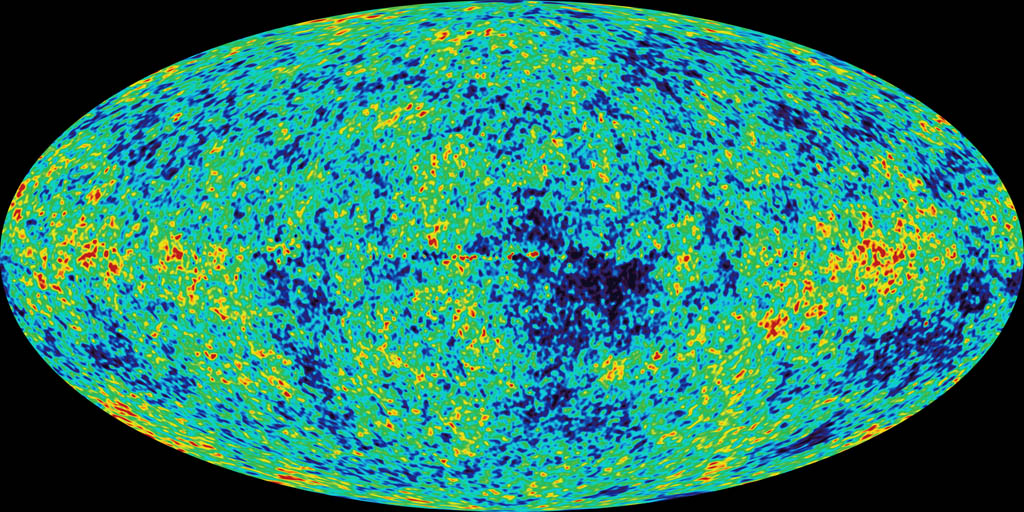 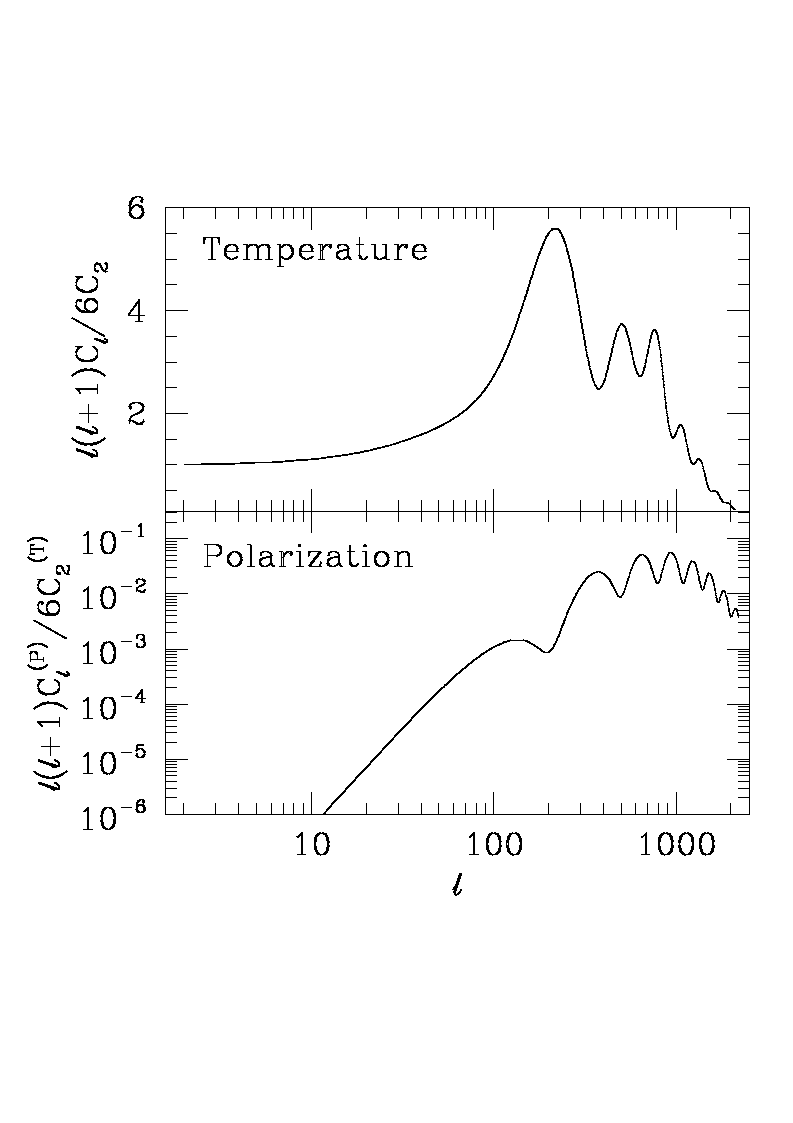 Larger scales
CMB Anisotropies
Visibility
Function
Gravity
ISW
Doppler
Adiabatic
Four mechanisms are responsable for CMB anisotropies:
Gravity (Sachs-Wolfe effect)

 Intrinsic (Adiabatic) Fluctuations

 Doppler effect

 Time-Varying Potentials (Integrated Sachs-Wolfe Effect)
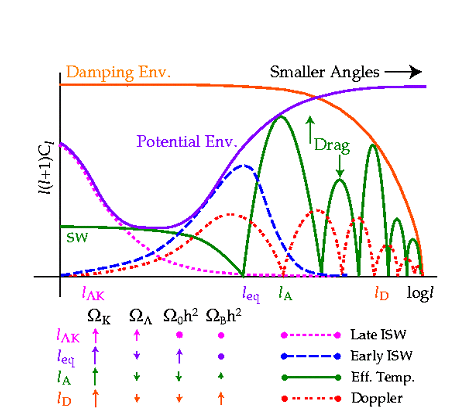 Hu, Sugiyama, Silk, Nature 1997,  astro-ph/9604166
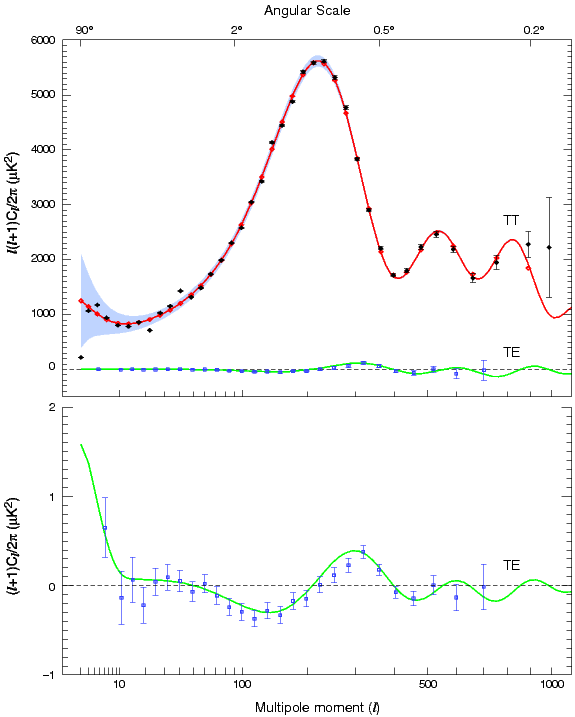 WMAP
We can measure cosmological parameters with CMB !
Wtot , Wb , Wc, L, t, h, ns, …
Temperature Angular spectrum varies with
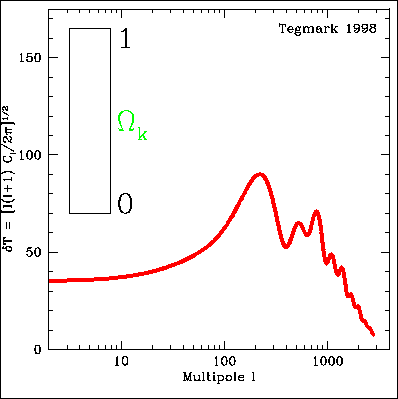 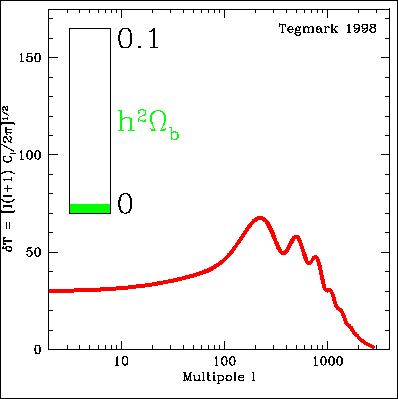 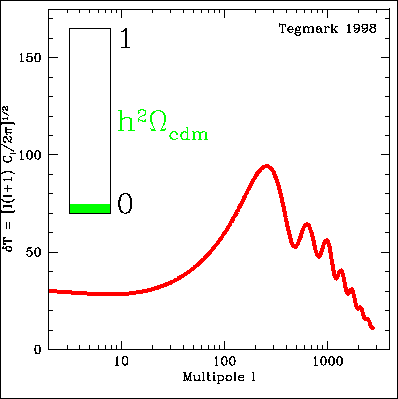 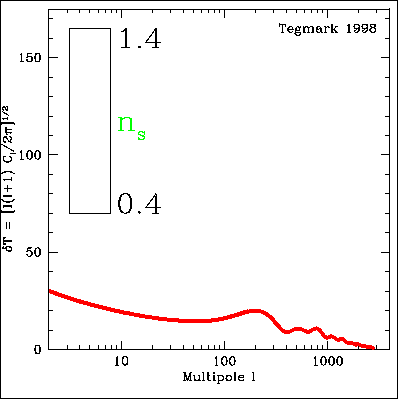 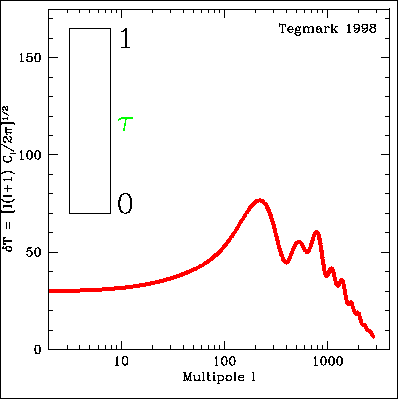 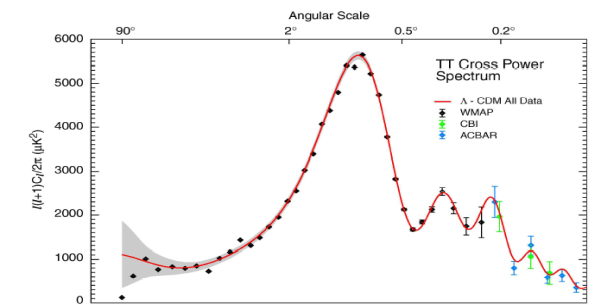 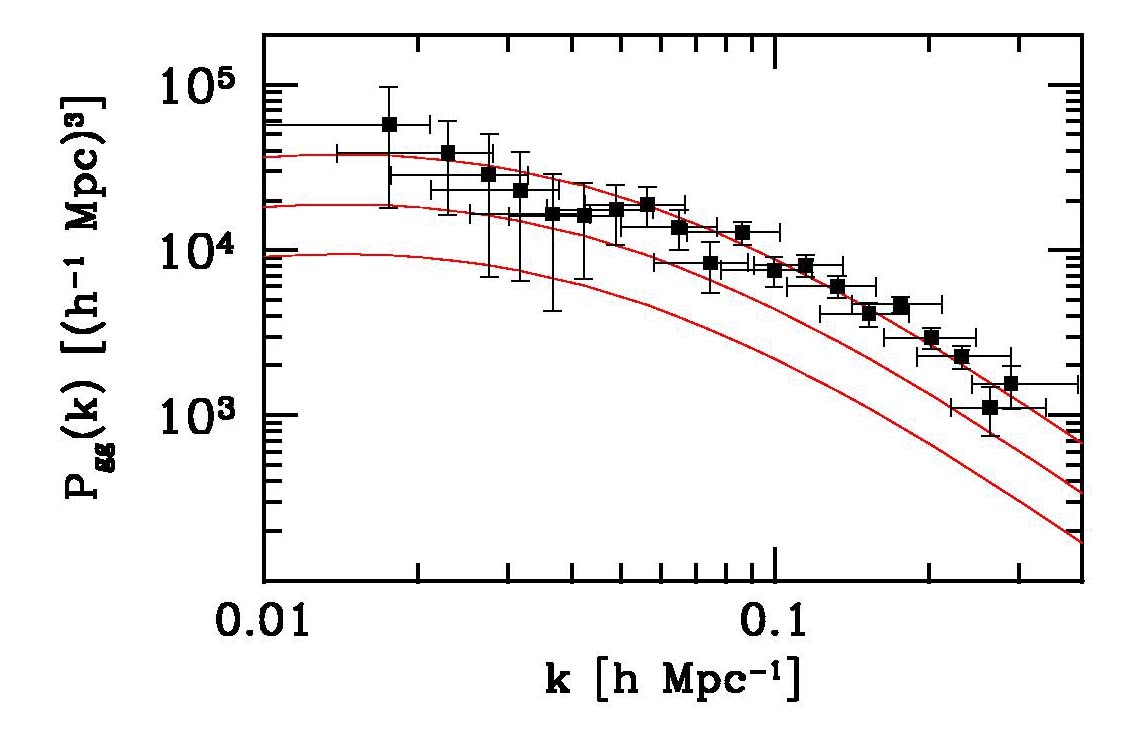 DATA
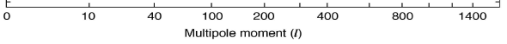 How to get a bound on a cosmological parameter
Fiducial cosmological model:
(Ωbh2 , Ωmh2 , h , ns , τ, Σmν )
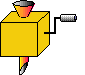 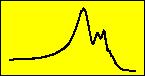 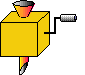 PARAMETER
ESTIMATES
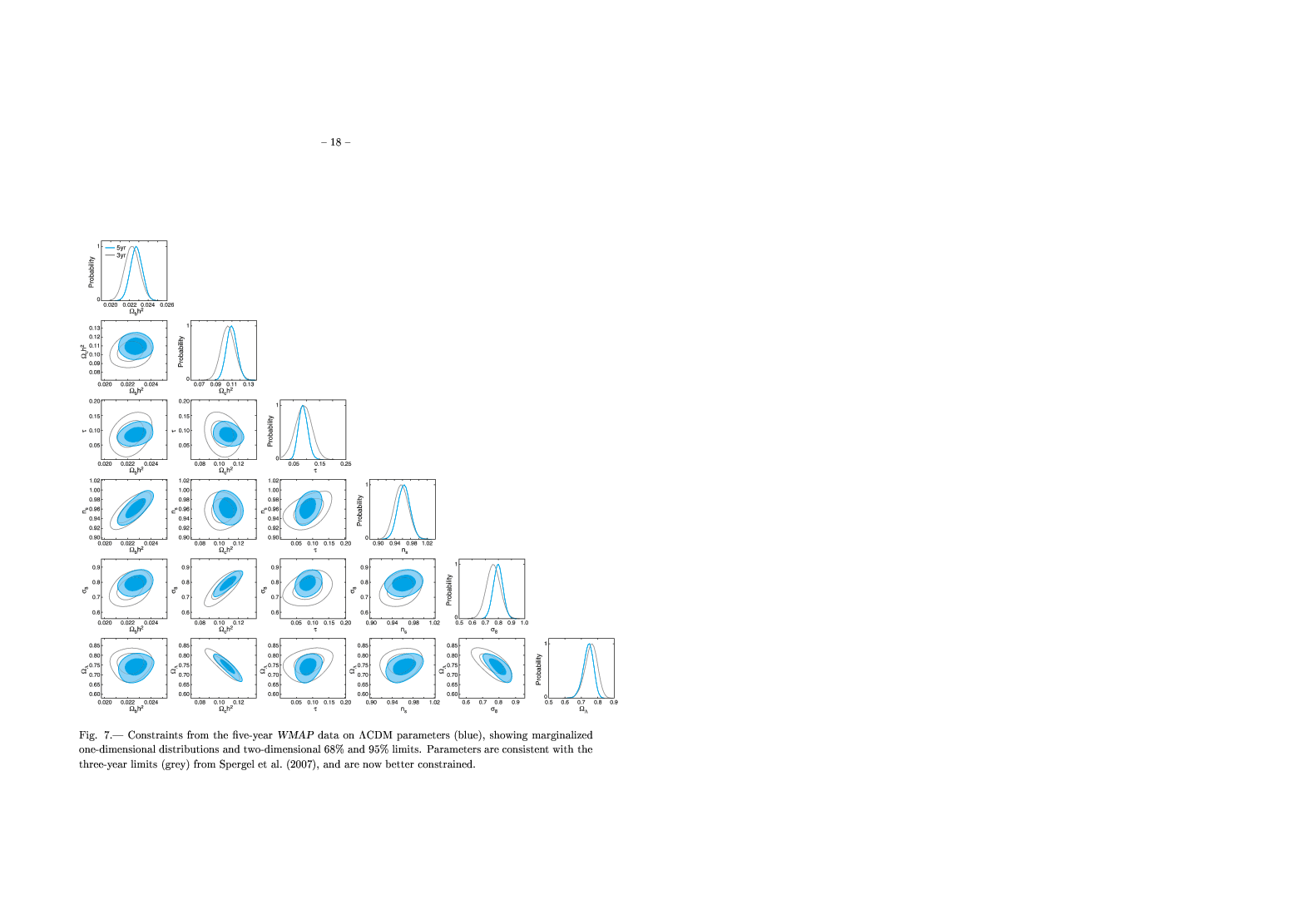 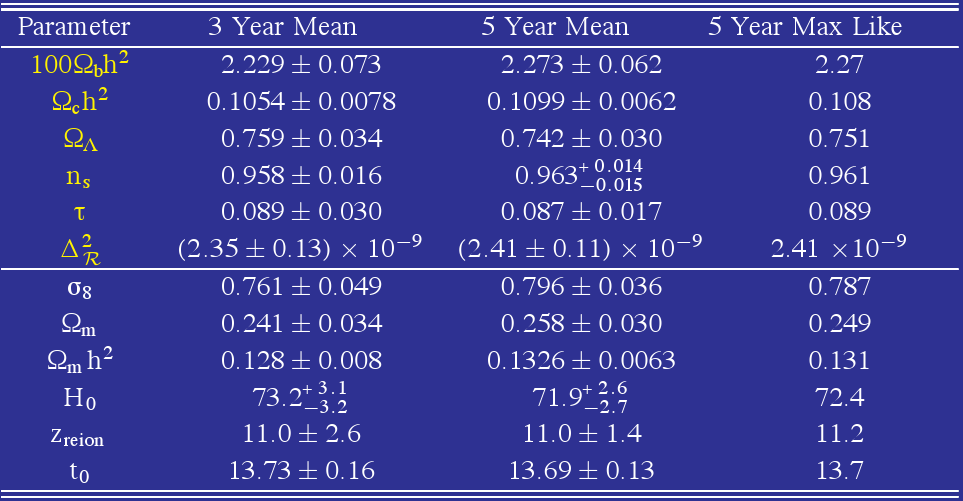 Dunkley et al., 2008
New WMAP results from 7 years of observations
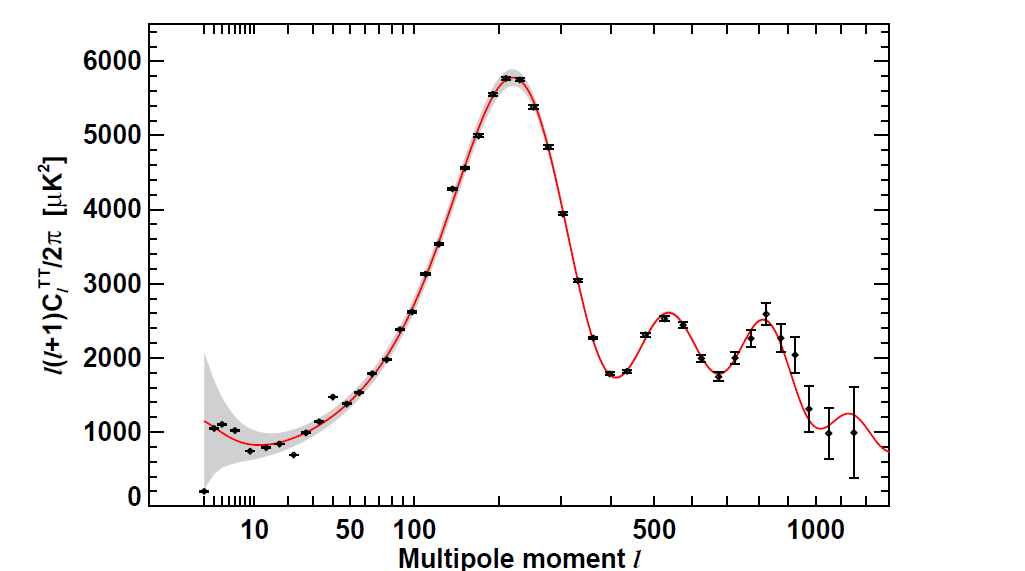 Komatsu et al, 2010, 1001.4538
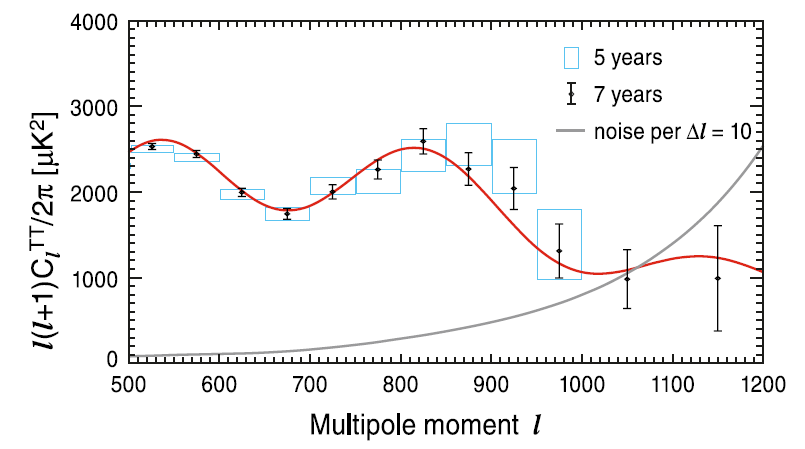 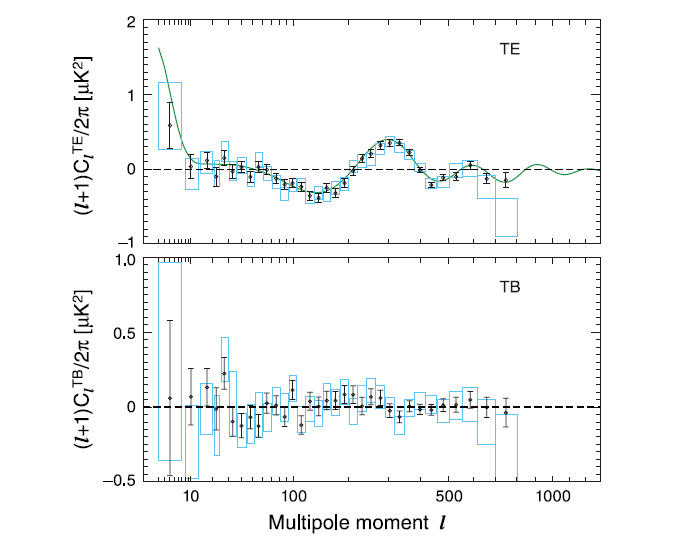 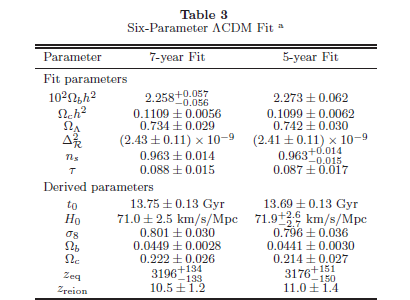 Improvement in constraining Inflationary Parameters from WMAP5 to WMAP7
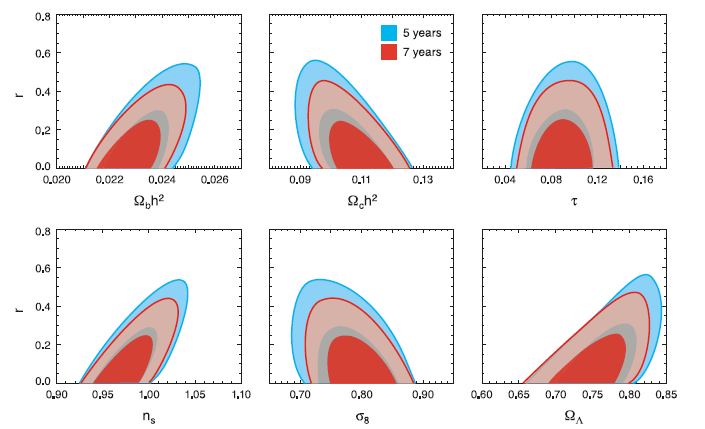 Ruling out n=1 (HZ spectrum) would be a great success for inflation (primordial pertubations
are produced by a dynamical mechanism).
Caveat (example): Constraints on inflationary parameters depend on assumption of
Sudden reionization scenario. A more general scheme based on principal components
(Mortonson and Hu, MH) can put n=1 back in agreement  with observations. 
Planck will settle the issue.
(no tensor)
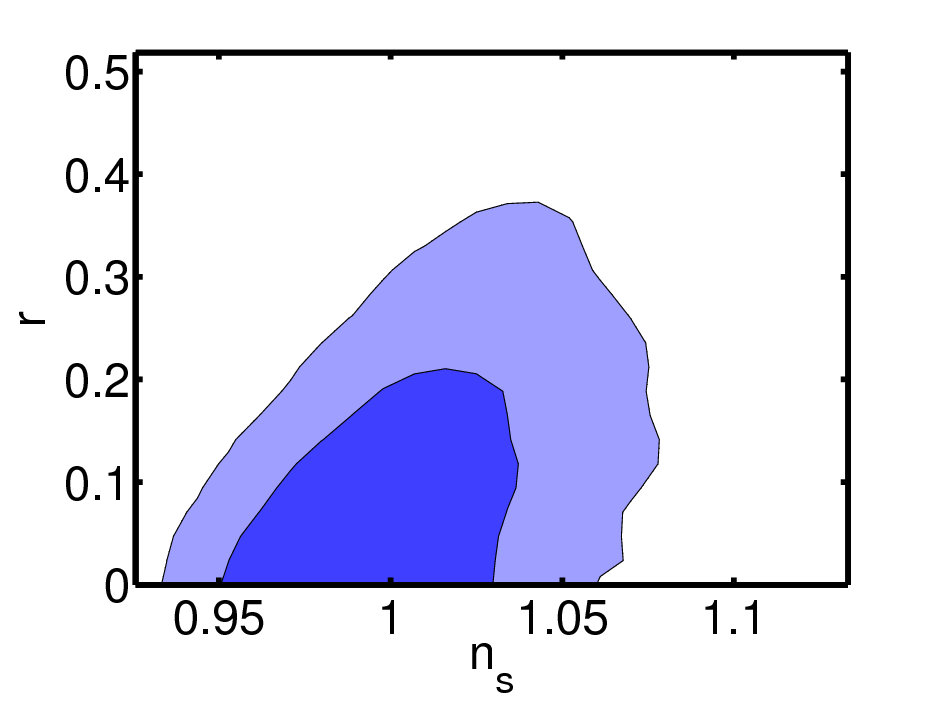 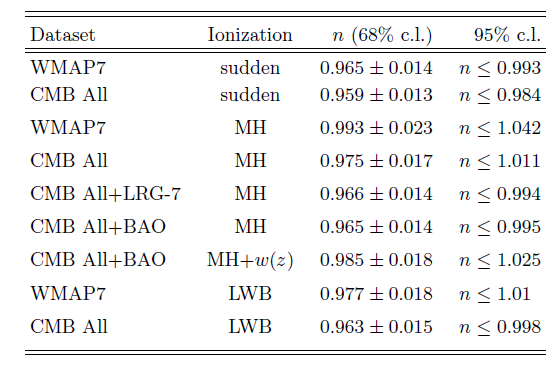 WMAP7
+MH
+ Tensors
Pandolfi, Cooray, Giusarma, Kolb, Melchiorri, Mena, Serra, 2010
Dark Matter Annihilation -> extra photons -> different ionization scenario -> n=1 ok !
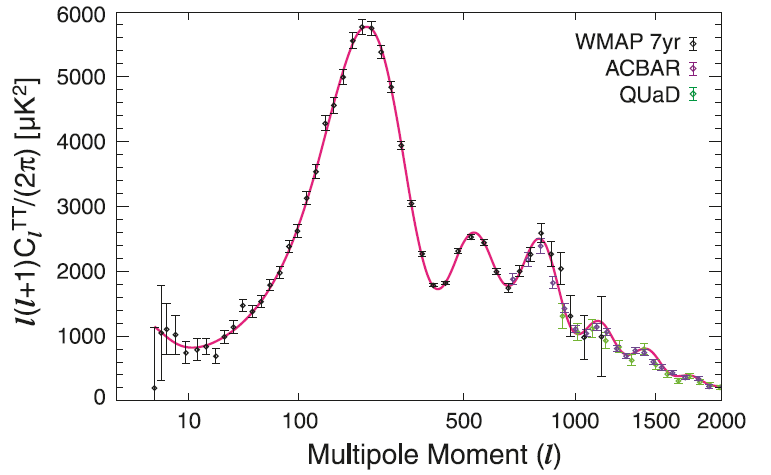 Komatsu et al, 2010, 1001.4538
Small scale CMB can probe Helium abundance at recombination. Changes in the visibility
function.
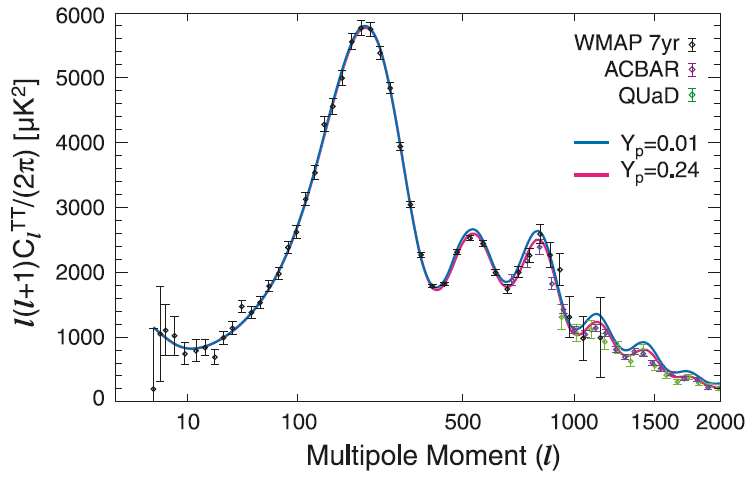 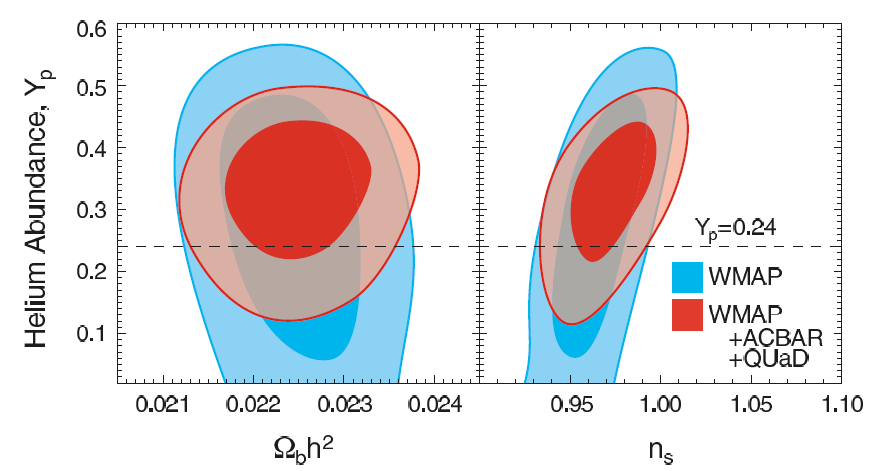 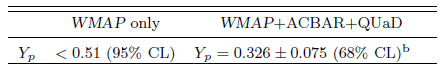 Komatsu et al, 2010, 1001.4538
CMB Anisotropies
Visibility
Function
Gravity
ISW
Doppler
Adiabatic
Four mechanisms are responsable for CMB anisotropies:
Gravity (Sachs-Wolfe effect)

 Intrinsic (Adiabatic) Fluctuations

 Doppler effect

 Time-Varying Potentials (Integrated Sachs-Wolfe Effect)
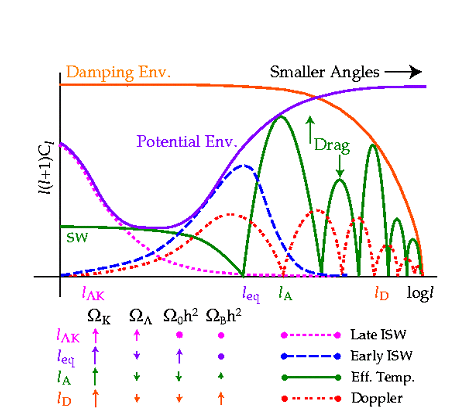 Hu, Sugiyama, Silk, Nature 1997,  astro-ph/9604166
Komatsu et al, 2010, 1001.4538
Neutrino background.
Changes early ISW.
Hint for N>3  ?
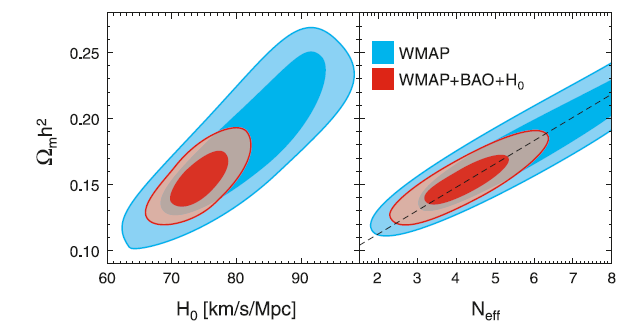 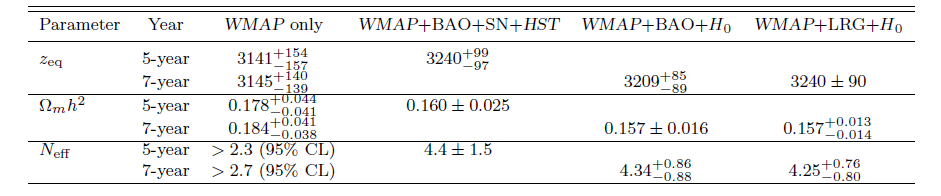 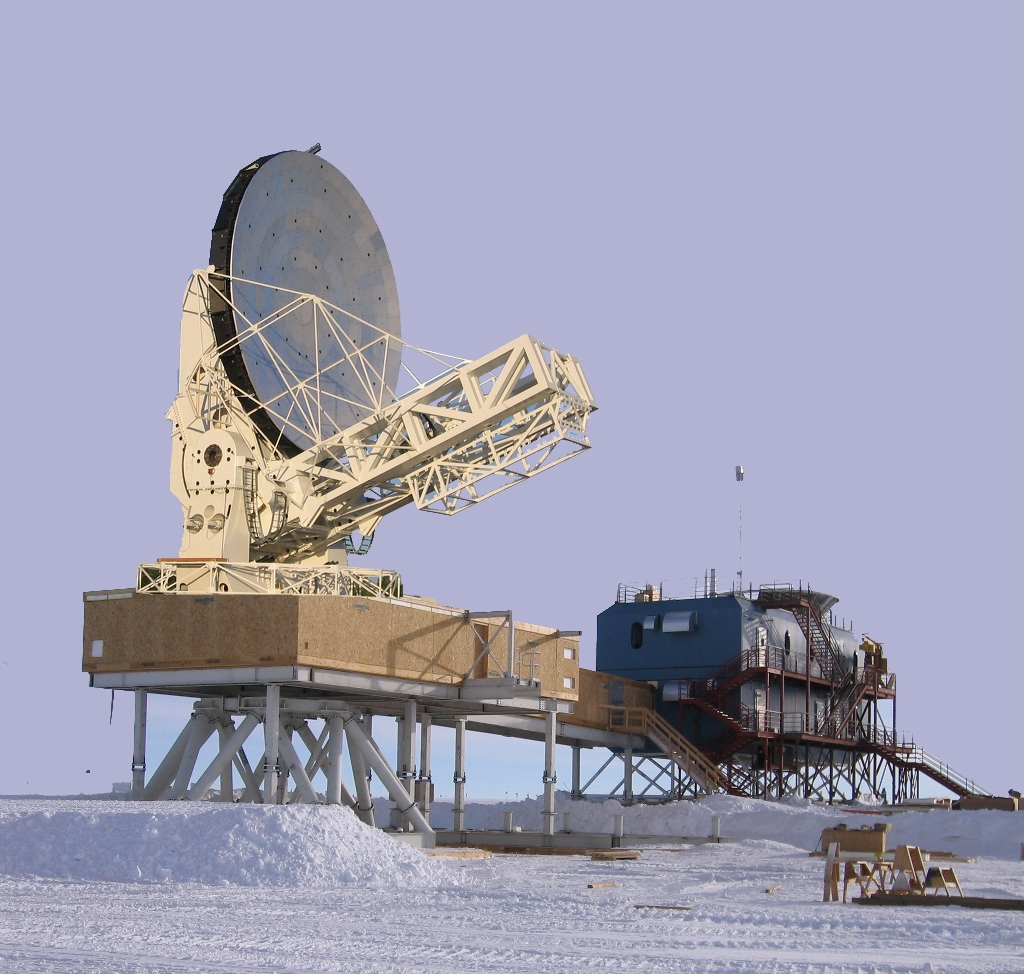 South Pole Telescope- SPT
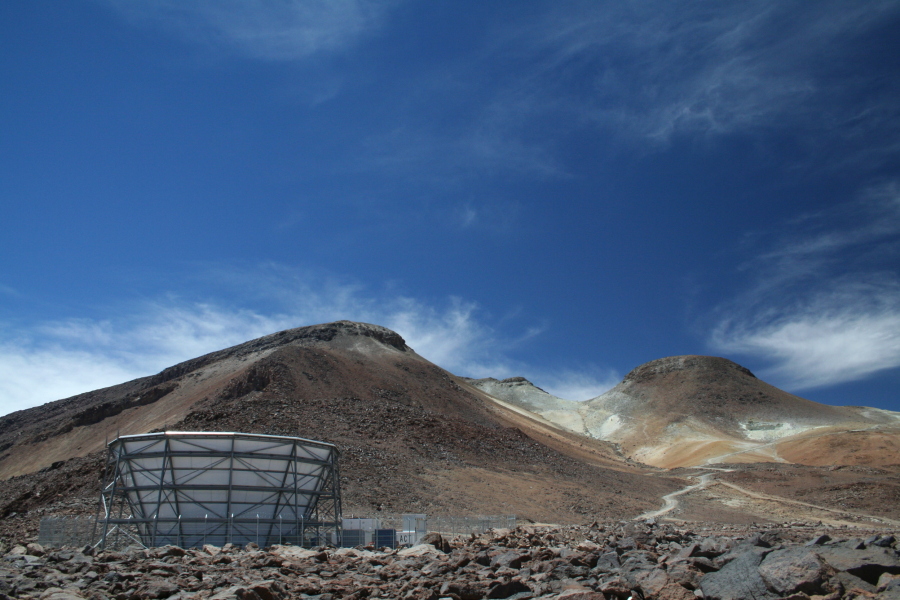 Atacama Cosmology Telescope ACT
New small-scale CMB measurements by ACT and SPT
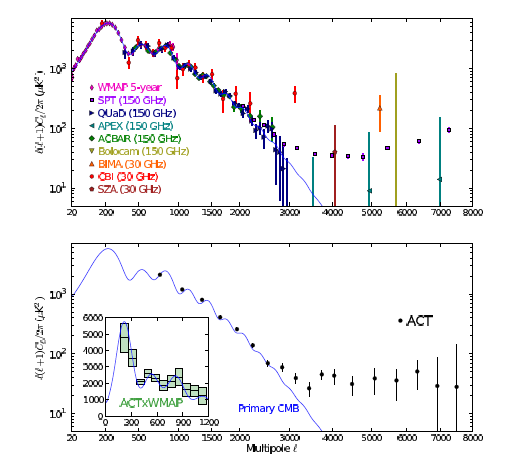 Flowler et al (ACT collaboration), 2010
Thermal Sunyaev-Zel’dovich effect SPT sampling frequencies at 150 and 220 GHz can
discriminate it from Dusty Star Forming Galaxies (DSFG) foregrounds (ACT can’t).
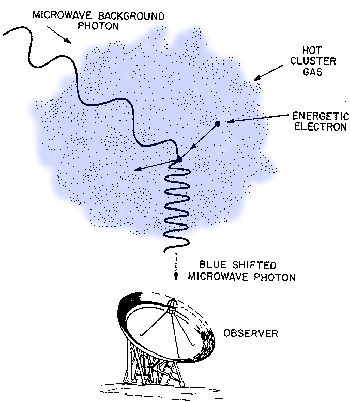 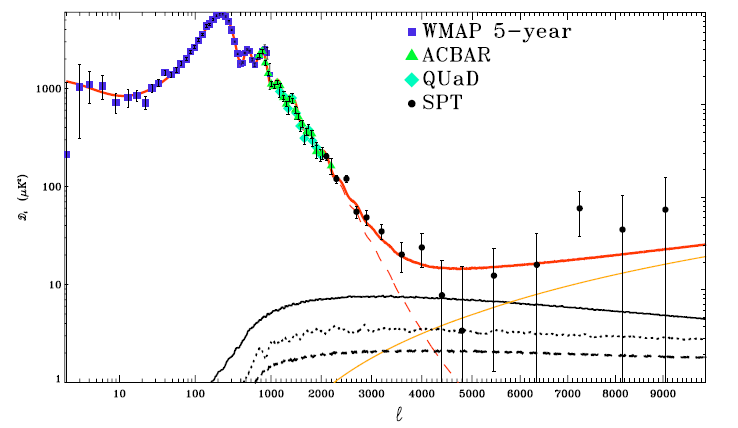 Unresolved
Point 
Sources
Thermal SZ
Kinetic SZ
M. Lueker et al (SPT collaboration), 2009
SPT measures an SZ amplitude lower by a factor 2 than expected !
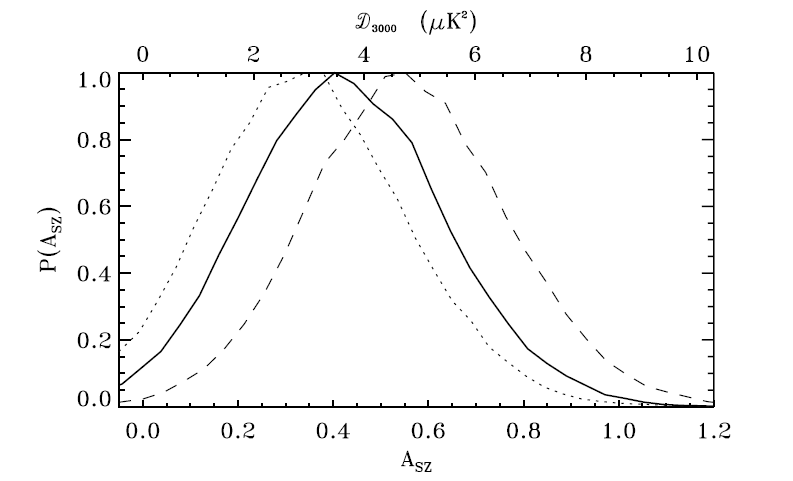 Systematics ?
 SZ model ?
 New physics ? (Dark coupling, modified GR, Dark Matter) ?
Planck
Satellite launch
14/5/2009
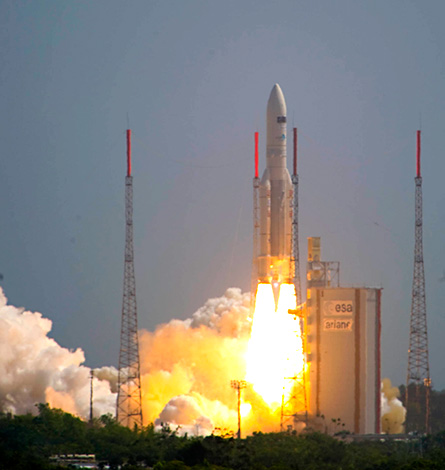 Planck First Light Survey (September 2009). Experiment is working as expected
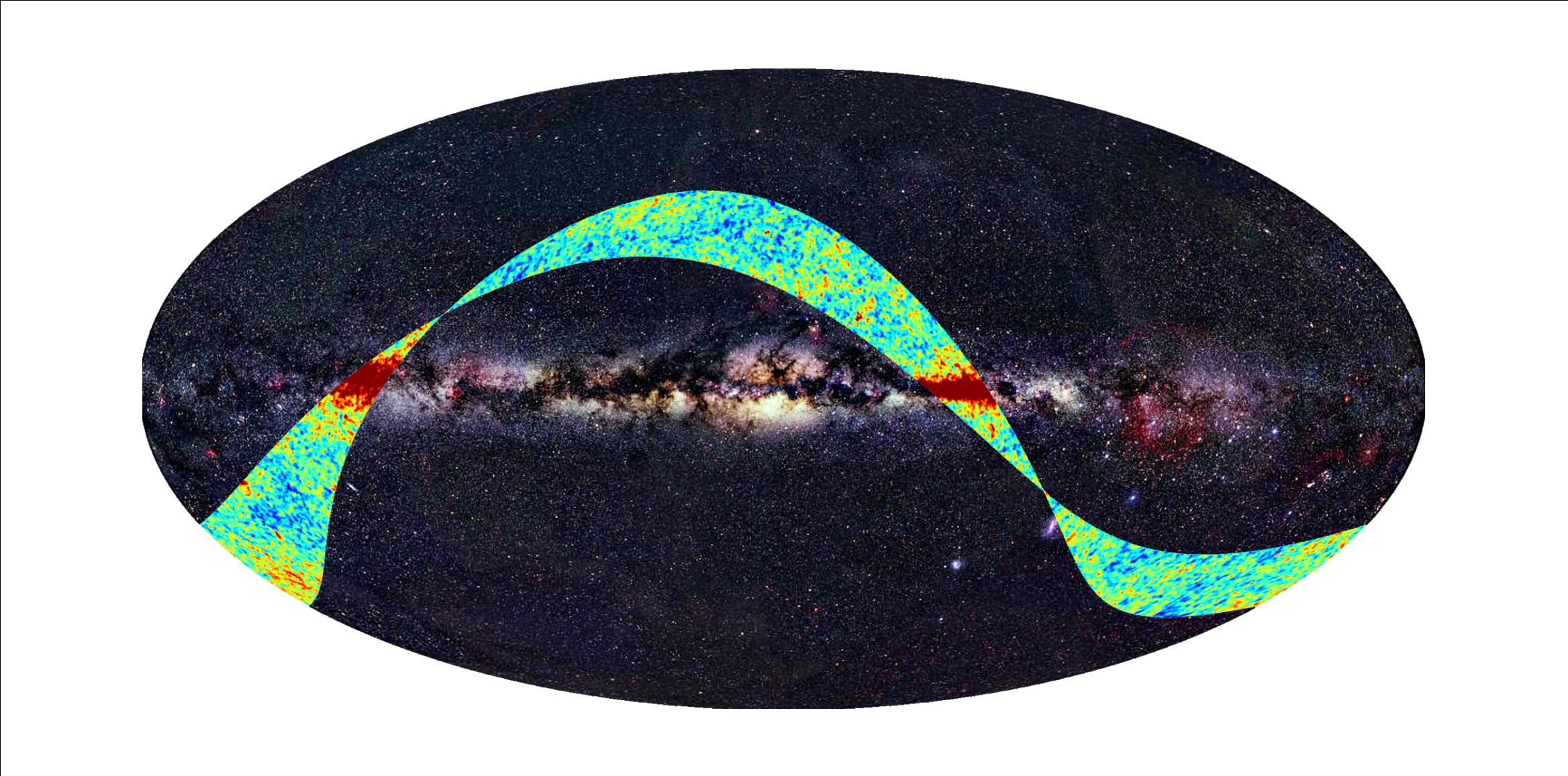 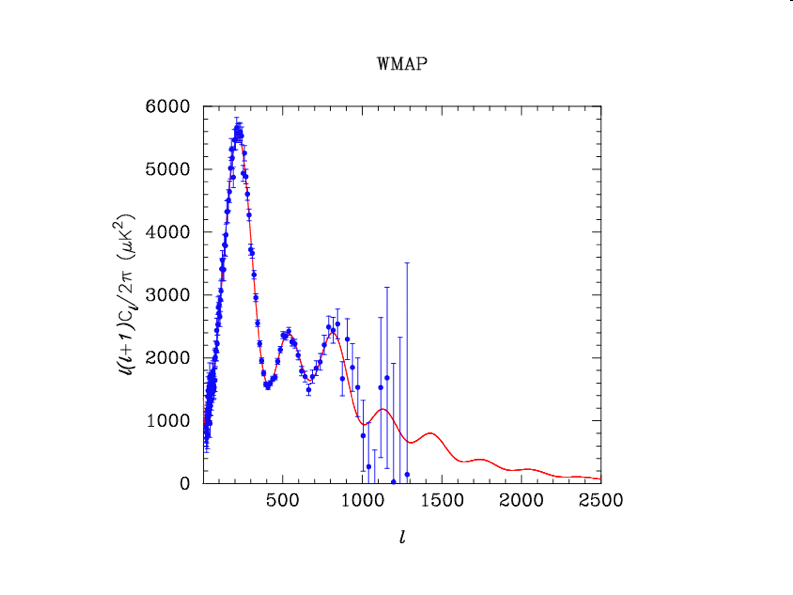 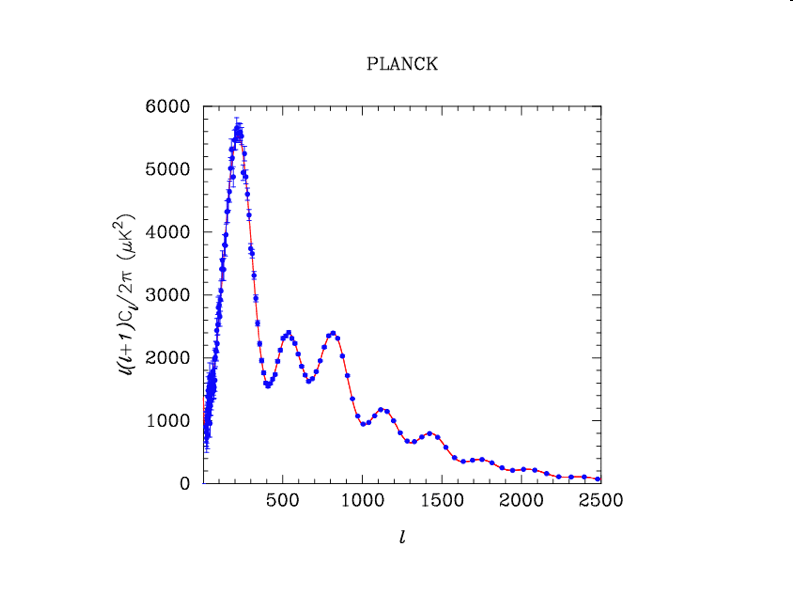 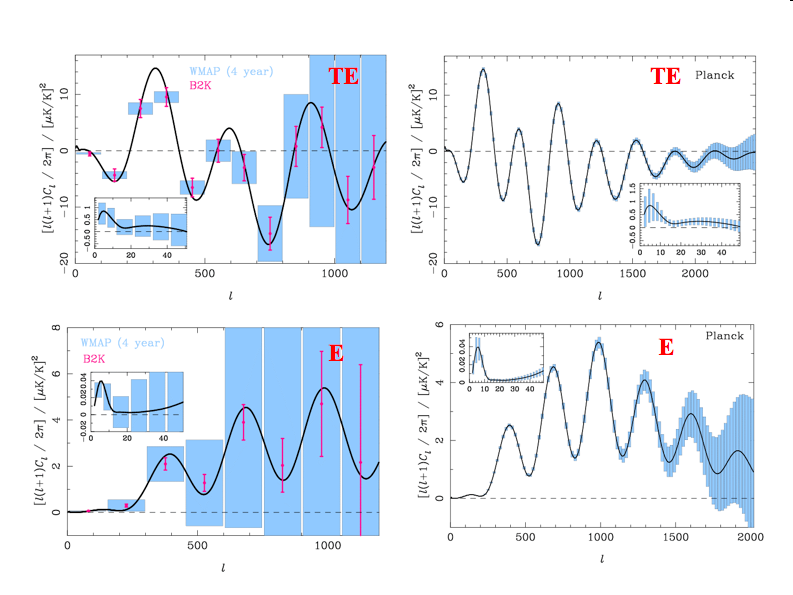 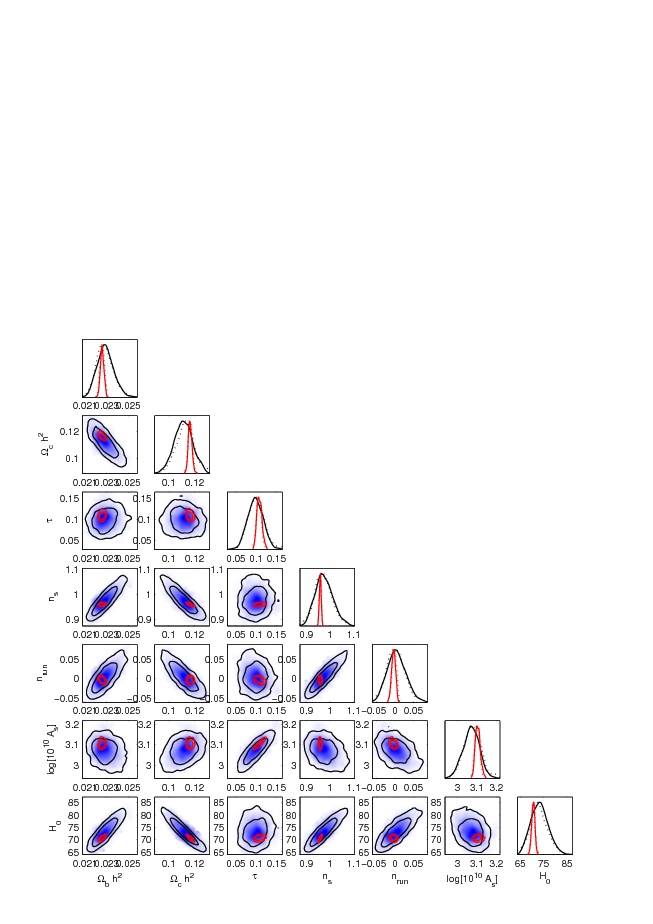 Blue: current data
Red: Planck
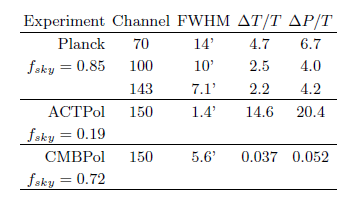 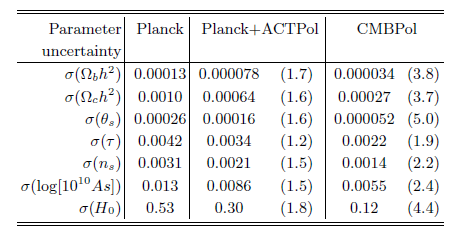 New Measurements, New Parameters !
Neutrino masses 

Neutrino effective number

Primordial Helium

Fundamental Constants
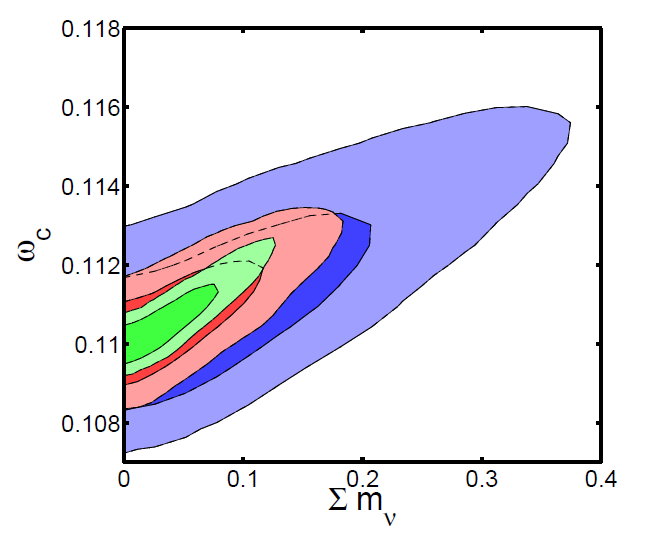 Galli, Martinelli, Melchiorri, Pagano, Sherwin, Spergel, to be submitted 2010
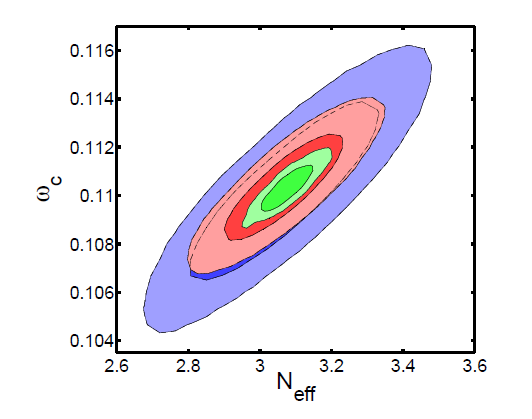 Galli, Martinelli, Melchiorri, Pagano, Sherwin, Spergel, to be submitted 2010
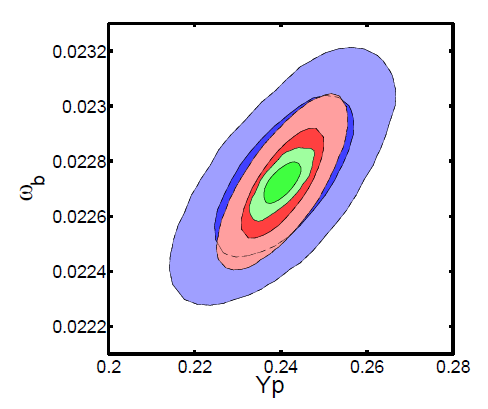 Galli, Martinelli, Melchiorri, Pagano, Sherwin, Spergel, to be submitted 2010
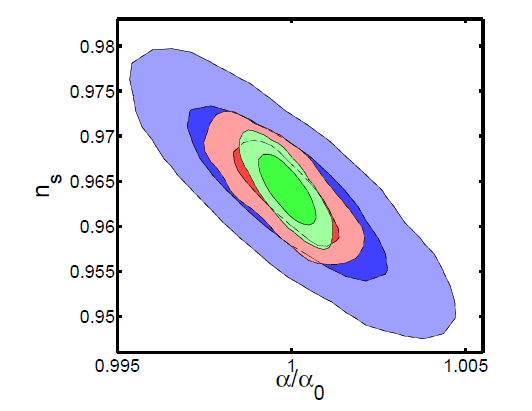 Galli, Martinelli, Melchiorri, Pagano, Sherwin, Spergel, to be submitted 2010
CONCLUSIONS
Recent CMB measurements fully confirm L-CDM. Improved constraints on inflation

 Ionization History still to be probed by observations.

 Problems with integrated SZ effect on small scales (now too low).
 
 With future measurements constraints on new parameters related to laboratory
Physics could be achieved.
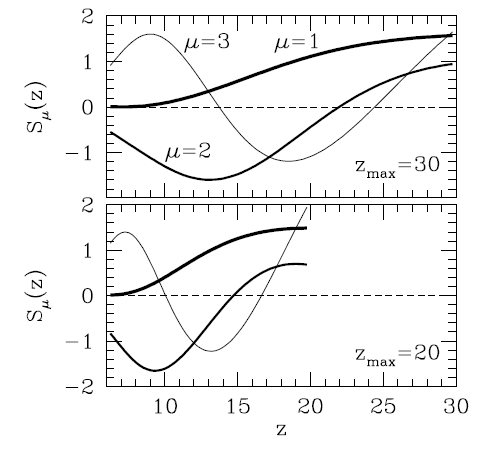